CONTEÚDOS/OBJETIVOS
Atividades Físicas:
		- Atletismo
                            . Corrida com barreiras
                            . Salto em altura
Aptidão Física:
	- Desenvolvimento da aptidão muscular e aptidão aeróbia 		através da realização de um circuito de treino
Conhecimentos:
		- Processos de elevação da aptidão física
		- Jogos Olímpicos: Jogos Olímpicos da Era Moderna
PREPARA-TE
Equipar
Disponibilizar espaço para a prática
Hidratar 
Material:	- 1 vassoura com cabo comprido
- 2 cadeiras
- 4 rolos de papel higiénico
- 1 elástico/cordel comprido
Desafio da aula anterior
JOGOS OLÍMPICOS
Jogos Olímpicos da Era Moderna
Desde Atenas 1896 que os J.O. são realizados de quatro em quatro anos
Exceções:
1916 – Cancelamento devido à Primeira Guerra Mundial
1940 e 1944 – Cancelamento devido à Segunda Guerra Mundial
2020 – Adiamento devido à pandemia do Covid-19
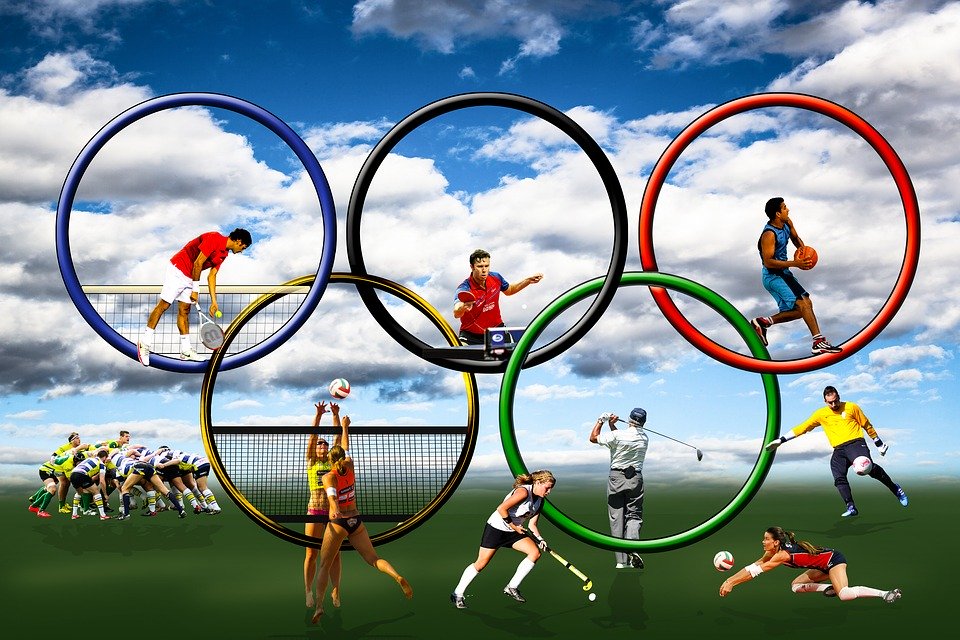 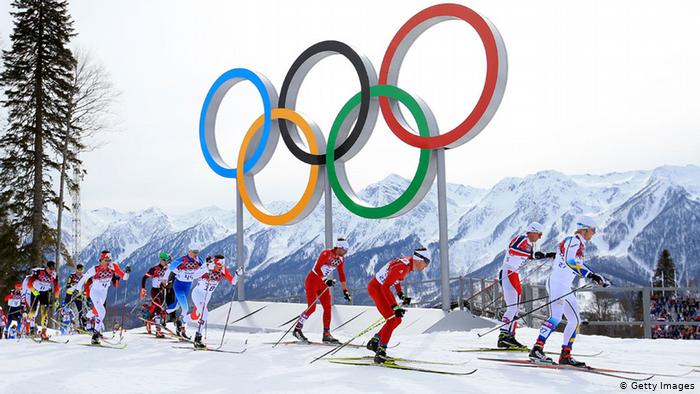 JOGOS OLÍMPICOS
Jogos Olímpicos da Era Moderna
Jogos Olímpicos de Verão 
1.ª edição – Grécia 1896
Jogos Olímpicos de Inverno
1.ª edição – Chamonix 1924
Jogos Paralímpicos
1.ª edição – Roma 1960
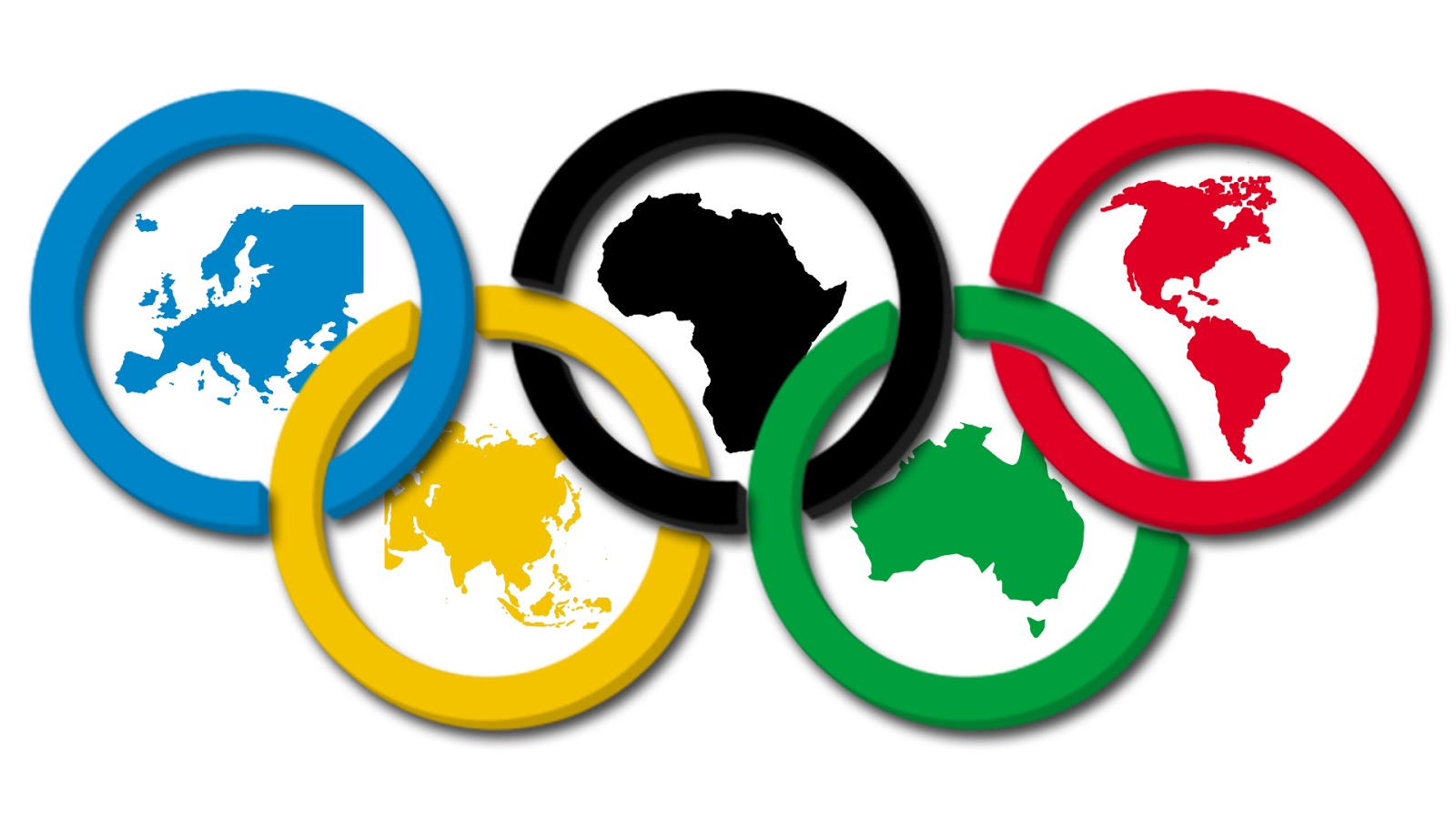 JOGOS OLÍMPICOS
Campeões Olímpicos Portugueses
CARLOS LOPES
Campeão olímpico da Maratona
Los Angeles 1984
Primeiro campeão olímpico português
Participou em 3 jogos olímpicos
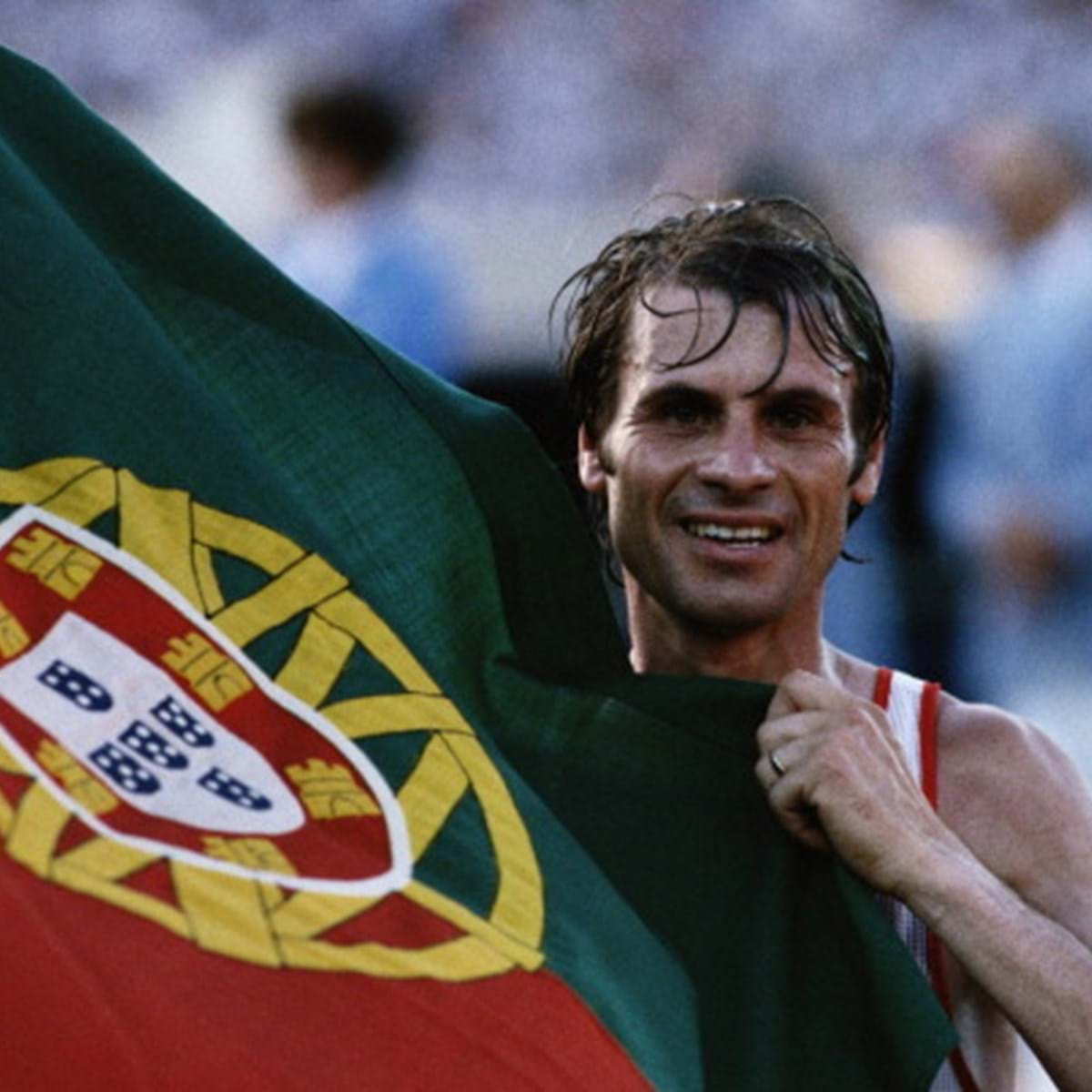 JOGOS OLÍMPICOS
Campeões Olímpicos Portugueses
ROSA MOTA
Campeã olímpica da Maratona
Seoul 1988
Primeira mulher portuguesa campeã olímpica
Participou em 2 jogos olímpicos
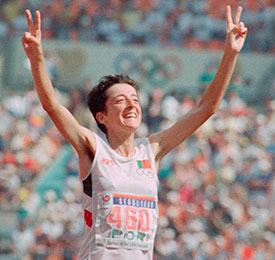 JOGOS OLÍMPICOS
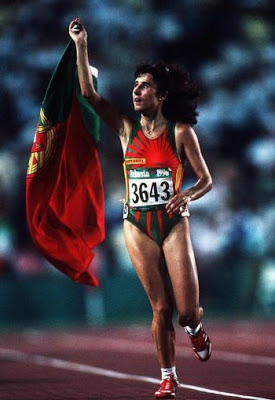 Campeões Olímpicos Portugueses
FERNANDA RIBEIRO
Campeã olímpica dos 10.000 metros
Atlanta 1996
Participou em 5 jogos olímpicos
JOGOS OLÍMPICOS
Campeões Olímpicos Portugueses
NELSON ÉVORA
Campeão olímpico de Triplo Salto
Pequim 2008
Participou em 3 jogos olímpicos
Ainda se encontra em atividade – Tóquio 2021?
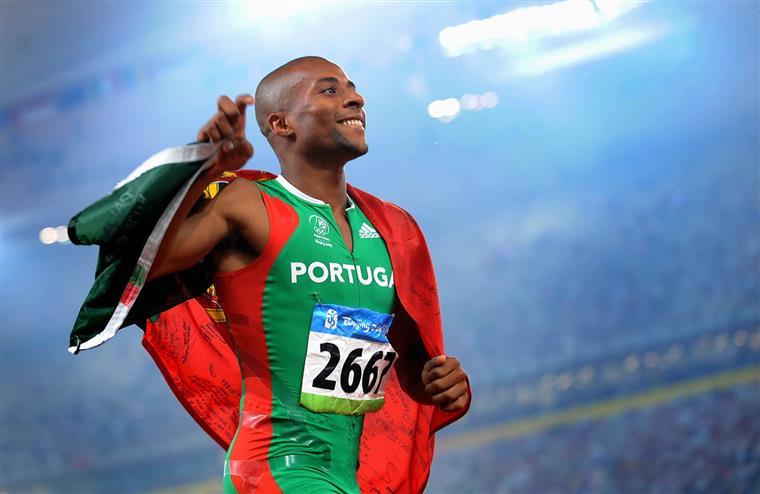 AQUECIMENTO
ATLETISMO
LANÇAMENTOS
Peso
Disco
Dardo
Martelo
CORRIDAS
Velocidade
Resistência
Barreiras
Marcha
SALTOS
Comprimento
Triplo
Altura
Vara
PROVAS COMBINADAS
Heptatlo
Decatlo
CORRIDA COM BARREIRAS
TRANSPOSIÇÃO DA BARREIRA:
	- Aproximação à barreira
		- Impulsão 
			- Transposição
				- Receção
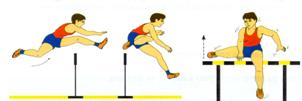 SALTO EM ALTURA
(Técnica de Tesoura)
FASES DO SALTO
	- Corrida de balanço
		- Chamada 
			- Transposição 
				- Queda
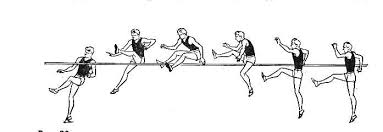 APTIDÃO FÍSICA
CIRCUITO DE TREINO
2 sequências x 4 exercícios com 20 seg. duração e 15 seg. intervalo
Exercício 1 - Corrida para a frente/para trás (3 apoios rápidos à frente; lentos para trás)
Exercício 2 - “Tesouras” com alternância do pé de impulsão
Exercício 3 - Transposição de obstáculo com corrida de balanço
Exercício 4 - Afundo à frente alternado
Vídeo 1
APTIDÃO FÍSICA
RETORNO À CALMA
DESAFIO PARA CASA
DESAFIO DA CORRIDA COM BARREIRAS (vídeo 2)
MATERIAL PARA A PRÓXIMA AULA
1 folha de papel A4
Água
Até à Próxima!
Cuidem-se!
#EstudoEmCasa